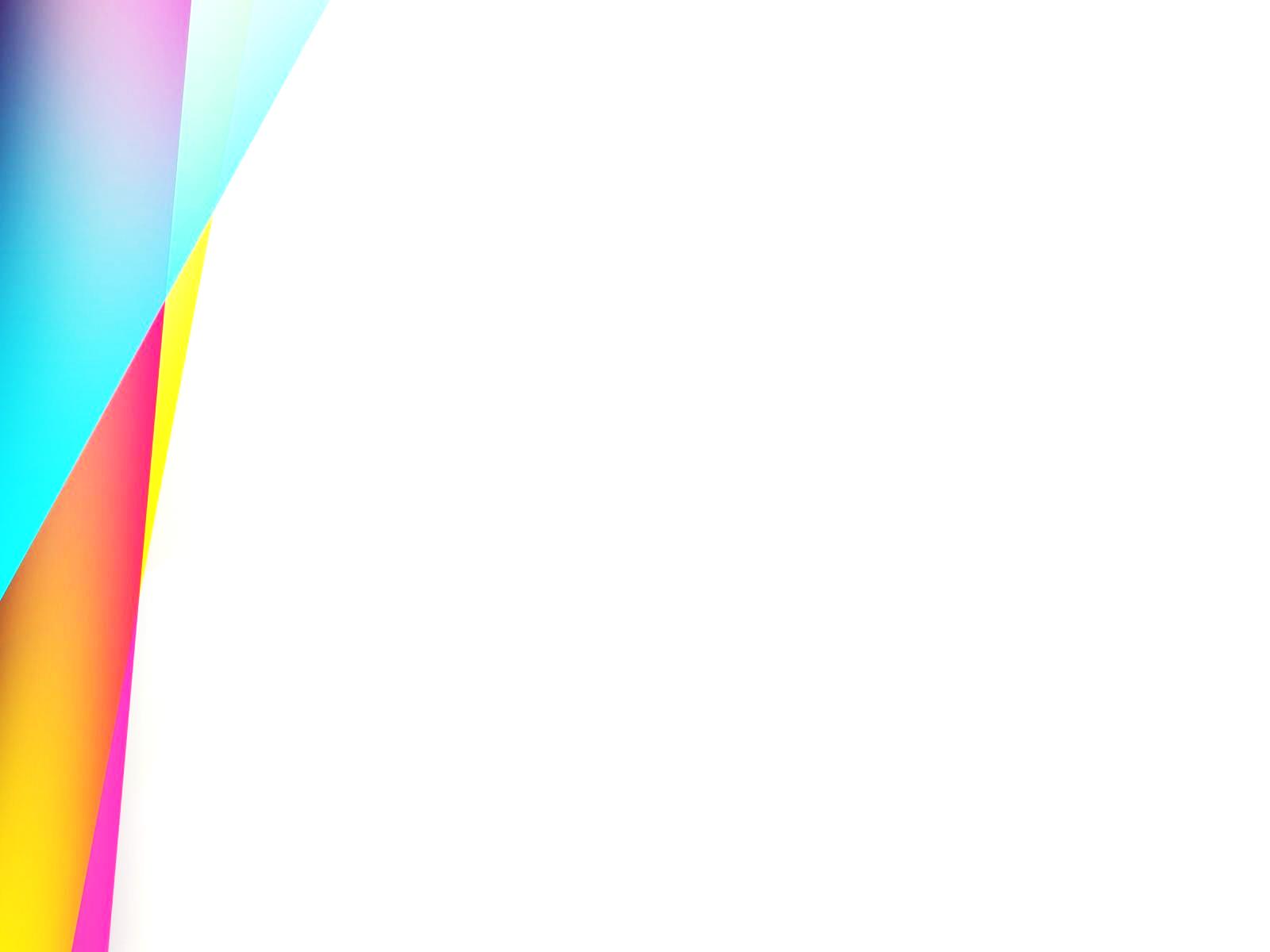 Қарағанды облысы білім басқармасының Балқаш қаласы білім бөлімінің 
«№5 жалпы білім беретін мектебі» КММ
Ата-аналар жиналысының тақырыбы:
Білім сапасы, 
ҰБТ қорытындысы
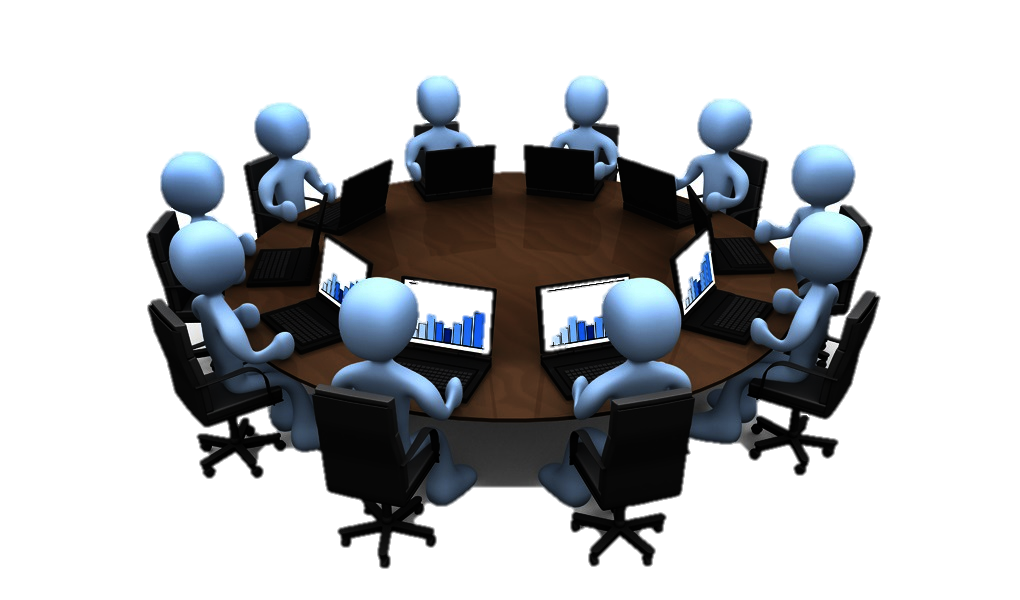 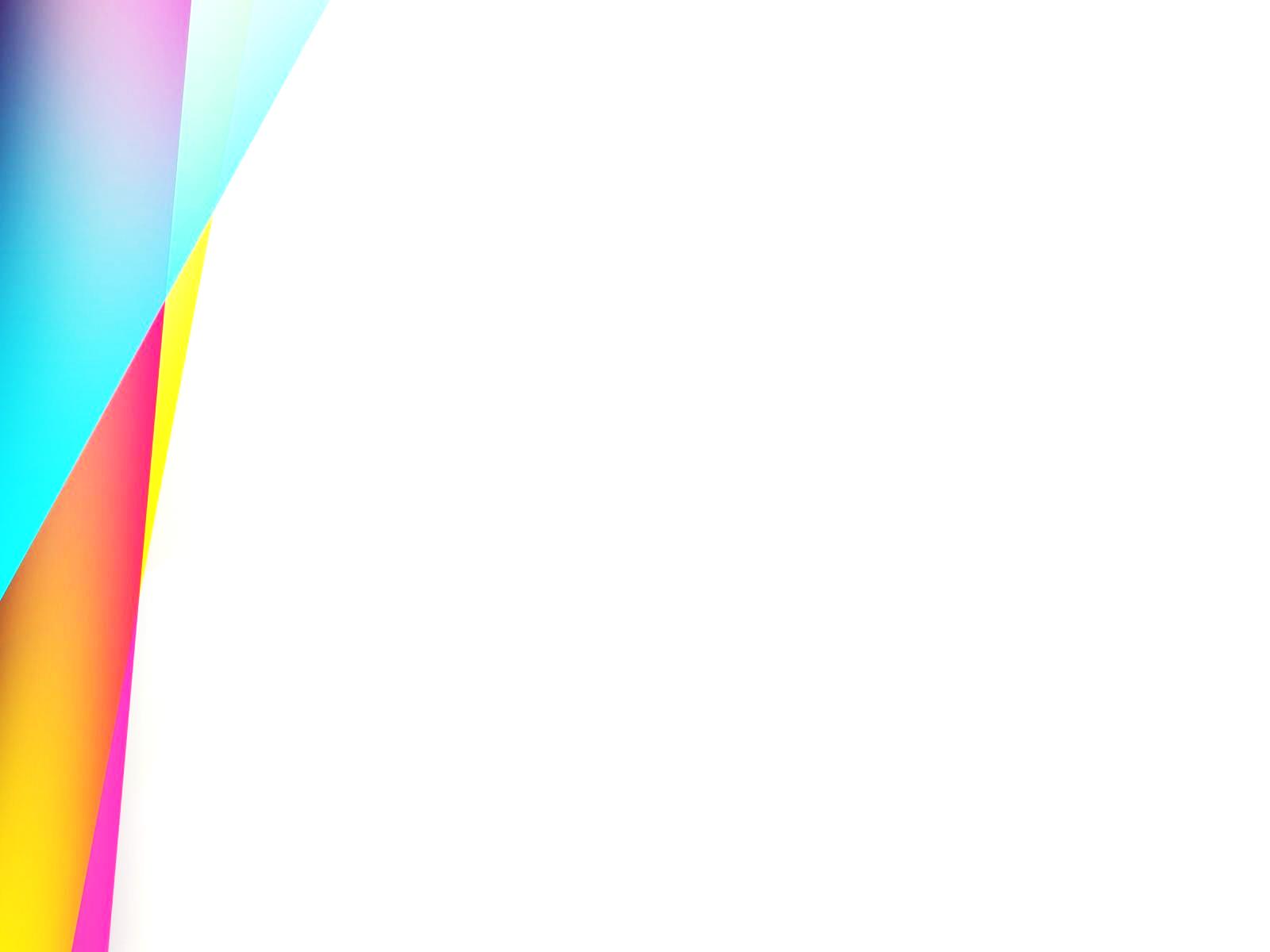 Сынып туралы жалпы мәлімет
Оқушылар саны: 10
Қыздар: 6, Ұлдар: 4
2021-2022 оқу жылындағы 3 тоқсаның білім сапасы: 60%
Екпінді: 5
Иекенова Аружан
Амелешева Аружан
Русланқызы Баян
Хайруллаев Алижан
Қожабекова Жанель
Советов Серік
Қанағаттанарлық: 4
Жұматай Эльмира
Қуанышұлы Берікбоол
Төлеуғазыұлы Арұлан
Султанмухамутқызы Айжан
2021-2022 оқу жылындағы 2 тоқсаның білім сапасы: 50%
Екпінді: 5
Иекенова Аружан
Амелешева Аружан
Русланқызы Баян
Хайруллаев Алижан
Қожабекова Жанель
Қанағаттанарлық: 5
Жұматай Эльмира
Советов Серік
Қуанышұлы Берікбоол
Төлеуғазыұлы Арұлан
Султанмухамутқызы Айжан
14.02.2022 жыл ҰБТ қорытындысы ЖАЛПЫ % - 68, 2%
14.03.2022 жыл ҰБТ қорытындысы ЖАЛПЫ % - 61,45 %
Қосымша сабақтарға қатысуы